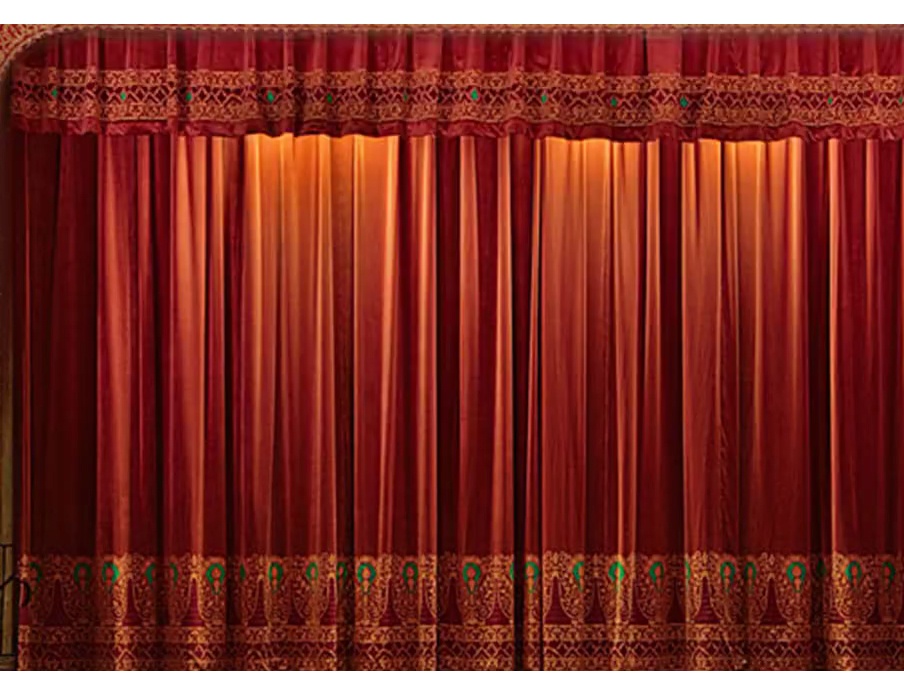 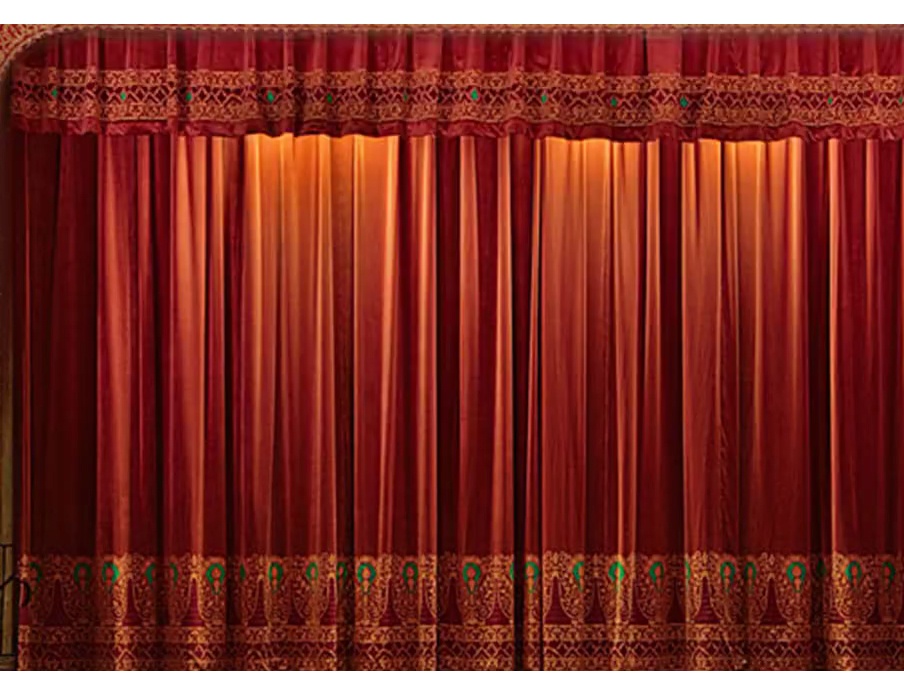 اهلا و سهلا ومرحبا بكم
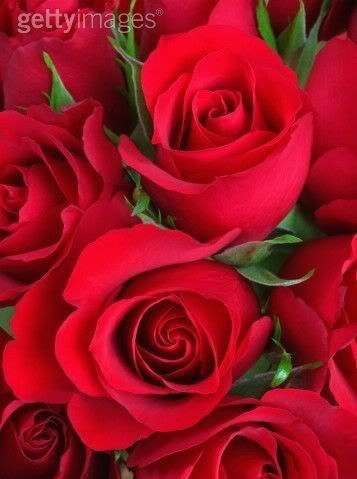 تعريف المدرس
محمد جعفر على
  محاضر اللغة العربية
المدرسة العالم الادرش برامبور
ساندبور سادار, ساندبورـ
  رقم الجوال: 01814241162 
Email:mmzafar62gmail.com
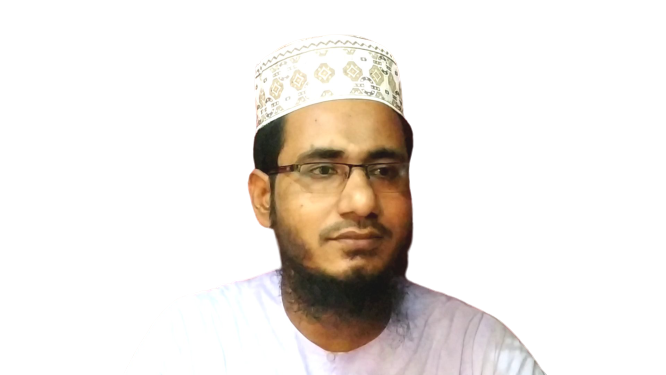 تعريف الدرس
الصف التاسع من الداخل
     المادة: اللغة العربية 		  	الإتصالية
     النص غير المدروس
     التاريخ: 07\09\2020م
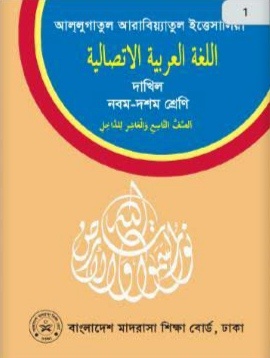 استفادة الدرس
يستطيع الطلاب بعد فراغة الدرس.........  

أن يبين  تعريف ابى بكر رضي الله تعالى عنه
أن يقول معني مفردات الهامة وأن يستخدمه في الجمل
أن يعين صياغ الماضي و المضارع
أن يقول الكلمة المتضادة من النص
أنظروا الى الصور
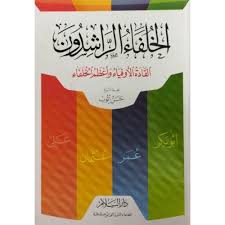 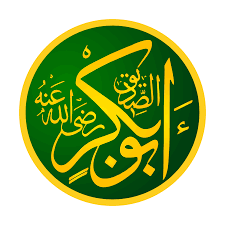 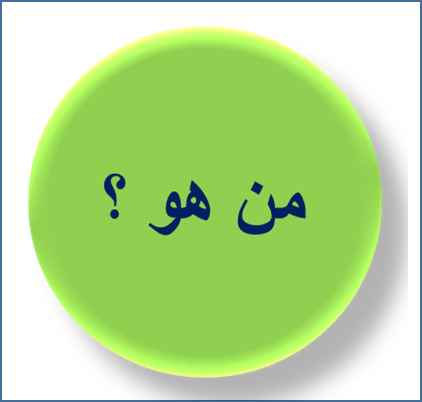 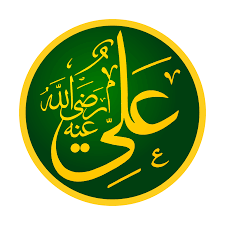 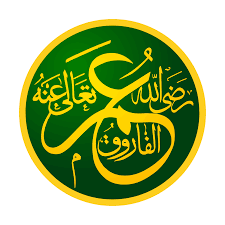 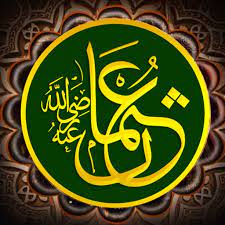 إعلان الدرس
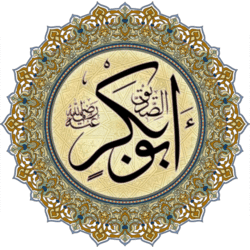 ابو بكر (رضي الله تعالي عنه)
النص غير المدروس
ابو بكر الصديق, اسمه عبد الله بن ابى قحافة التيمى القريشى. اول الخلفاء الراشدين واحد اوائل الصحابة الذين اسلموا من اهل قريش ورافقوا النبى محمدا صلى الله عليه وسلم منذ بدء الإسلام. وهو صديقه ورفيقه فى الهجرة إلى المدينة المنورة, واحد العشرة المبشرة بالجنة عند اهل السنة والجماعة. أسلم على يده كثير من الصحابة. وهو والد ام المؤمنين عائشة زوجة الرسول صلى الله عليه وسلم. ولد بعد عام الفيل بسنتين وستة اشهر. كان سيدا من سادة قريش وغنيا من كبار اغنيائهم, وكان ممن رفضوا عبادة الأصنام فى الجاهلية.
النص غير المدروس
يعرف ابو بكر باصديق, لأنه صدق النبى محمدا فى قصة الإسراء والمعراج. وقيل : لأنه كان يصدق النبى فى كل خبر يأتيه. بويع بالخلافة يوم الثلاثاء ثلاثة عشر ربيع الأول سنة احدى عشر ه. واستمرت خلافته حوالى سنتين واربعة اشهر. توفى فى يوم الإثنين اثنان وعشرين جمادى الثانية سنة ثلاثة عشر ه. الموافق ثلاثة وعشرين اغسطس ست مأة و ثلاثة وثلاثين م.
تشريح الدرس
كان ابو بكر رضي الله تعالي عنه
اول الخلفاء الراشدين
أحد العشرة المبشرة بالجنة
صديقا ورفيقا فى الهجرة الى المدينة المنورة
سيدا من سادة قريش وغنيا من كبار اغنيائهم
يعرف بالصديق لصدق النبى صلى الله عليه وسلم        فى قصة الإسراء والمعراج
المفردات الهامة مع الجمع و استخدامه في الجمل
الجملة
الجمع
المفرد
الأنبياء معصوم
الانبياء
النبى
صديق
اصدقاء
اصدقائى يساعدون الفقراء
اشهر الحرم اربعة
اشهر
شهر
قصة
قصص الأولين مواعظ الأخرين
قصص
غنى
الزكاة حق الفقراء فى اموال الاغنياء
اغنياء
الكلمات المتضادة
صياغ الماضي و المضارع
تقييم
صل بين المجموعتين
المجموعة  (أ)
المجموعة  (ب)
الخلفاء
الاصنام
المبشرة
الى المدينة
عبادة
الإسراء
بالجنة
قصة
الهجرة
الراشدون
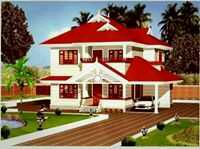 الواجب المنزلي
من هو ابو بكر ولماذا لقب الرسول صلى الله عليه وسلم بالصديق؟
شكرا جزيلا ولكم العافية
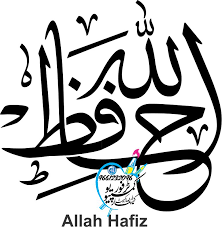